CCOC Session IFCCC Fall ConferenceOctober 13, 2021
PRESENTERS
Marleni Bruner
CCOC Senior Budget Manager


Griffin Kolchakian
CCOC Budget & Communications Director
Marleni BrunerCCOC Senior Budget Manager
EXECUTIVE COUNCIL
JD Peacock, II, Okaloosa, Chair
Honorable Jeff Smith, Indian River, Vice-Chair
Tiffany Moore Russell, Orange, Secretary & Treasurer

Stacy Butterfield, CPA, Polk
John Crawford, Nassau
Todd Newton, Gilchrist
Laura Roth, Esq., Volusia
Harvey Ruvin, Esq., Miami-Dade
Nikki Alvarez-Sowles, Pasco County
Ken Burke, CPA, Pinellas
Angelina Colonneso, Esq., Manatee
Ronald Ficarrotta, 13th Judicial Circuit
EXECUTIVE COUNCIL
Last meeting held on August 11
Approved the CFY 2021-22 Budget

Next meeting will be early December
CCOC Contracts

Committee assignments have been updated based on interest requests.
LEGISLATIVE COMMITTEE
Carolyn Timmann, Martin, Chair
Joseph Abruzzo, Palm Beach
Barry Baker, Suwannee
Tom W. Bexley, Flagler
Doug Chorvat, Jr., Hernando
Angelina Colonneso, Esq., Manatee
Gary J. Cooney, Esq.. Lake
Nadia K. Daughtrey, DeSoto
Tara S. Green, Clay
Jess Irby, Esq., Alachua
Crystal K. Kinzel, Collier
Kevin Madok, CPA, Monroe
Michelle R. Miller, Saint Lucie
Gwendolyn Marshall Knight, Leon
Victoria L. Rogers, Hardee
Clayton O. Rooks, III, Jackson
Laura Roth, Esq., Volusia
Harvey Ruvin, Esq., Miami-Dade
Donald Spencer, Santa Rosa
Cindy Stuart, Hillsborough
Angela Vick, Citrus
[Speaker Notes: Grew to 21 members for CFY 2021-22]
LEGISLATIVE COMMITTEE
Last meeting held on August 12

CCOC works in tandem with FCCC to present items for a cohesive legislative agenda.

Divide and conquer on a unified front.

For CFY 2021-22, the CCOC Revenue Enhancement Committee will meet under the leadership of the Legislative Committee.
PIE COMMITTEE
Laura Roth, Esq., Volusia, Chair

Gary J. Cooney, Esq., Lake
Linda Doggett, Lee
Roger D. Eaton, Charlotte
Brenda D. Forman, Broward
Tara S. Green, Clay
Tiffany Moore Russell, Esq., Orange
Victoria L. Rogers, Hardee
Clayton O. Rooks, III, Jackson
Donald Spencer, Santa Rosa
Carolyn Timmann, Martin
Angela Vick, Citrus
PIE COMMITTEE
Florida Statutes require the CCOC to develop a uniform set of workload measures and standards; at a minimum for fiscal management, operational efficiency, and collections.
Continually working towards better measures and data that more closely relates to the Clerks current court-related services.
PIE COMMITTEE
Reporting subcases and continuing cases and established weighting system.
 
Provides more details for comparing Clerk budgets;
Provides basis for explaining workload; and
Provides a basis for estimating costs for Legislative funding.
PIE COMMITTEE
Performance Measures Updated, Effective CFY 2021-22

Collections:
Circuit Civil, County Civil, Probate – Increase to 95% from current 90%; Family – Increase to 90% from current 75%
Criminal Traffic – Increase to 50% from current 40%
Civil Traffic – Send to a workgroup to determine the proper standard
PIE COMMITTEE
Performance Measures sent to a Workgroup to determine the proper standard:

Collections: Circuit Criminal
Timeliness: All Court Divisions (Filing & Docketing) 


No changes were made to Jury Payment Performance Measures and Standards.
PIE COMMITTEE
Case Weights Adjustments

The new sub-case type of Risk Protection Orders (RPO’s) be weighted 6 like Baker Act & Substance abuse cases.
The new sub-case type of Vulnerable Adult cases be weighted 6 like Baker Act & Substance abuse cases.
Search Warrants be reduced from 2 to 0.
Professional Guardian Files be reduced from 2 to 0.
Other Real Property Actions be reduced from 7 to 6 and Other Civil be increased from a 5 to 6, to be consistent with the weights of Condominium and Contract and Indebtedness sub-cases.
Cases Unable to be Categorized be reduced from 1 to 0.
All Other Felonies remains at 8.
PIE COMMITTEE
CFY 2019-20 Annual Collection Agents Summary Report available on the CCOC website: https://flccoc.org/ccoc-reports/#acar

Met on September 24 to approve the Uniform Payment Plan Application.

CFY 2021-22 OUTLOOK
The CCOC PIE Committee will meet in the upcoming year, to consider the following: 
•	Further updates to the Performance Measures
•	Validating and Adjusting the Case Weights 
•	Review Current Reporting Requirements and Streamline Reports
CLERK COURT SERVICES FRAMEWORK
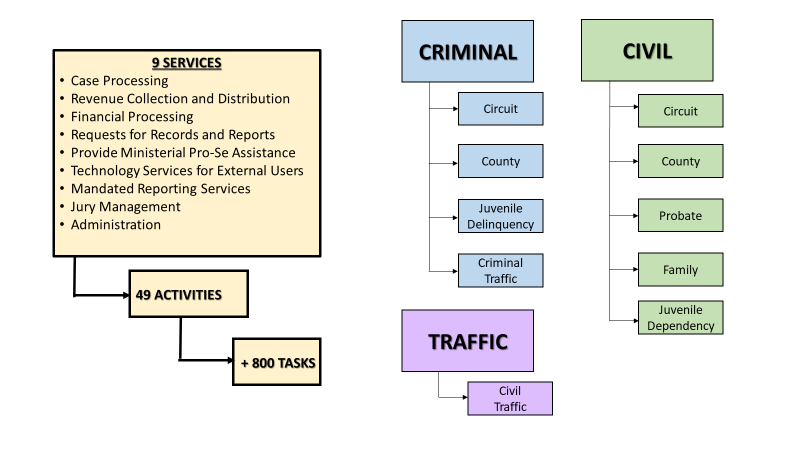 CLERK COURT SERVICES FRAMEWORK
Purpose
Relay “what clerks do”
Consistency in terminology of court duties
Talk to legislative staff on their terms
Self evaluation/review
Time study tool (e.g., North Highland Study)
Budgeting

How to Use?
Revenue Collections and Distribution
COMPLIANCE EDUCATION
Stay Informed - https://flccoc.org/compliance-corner/
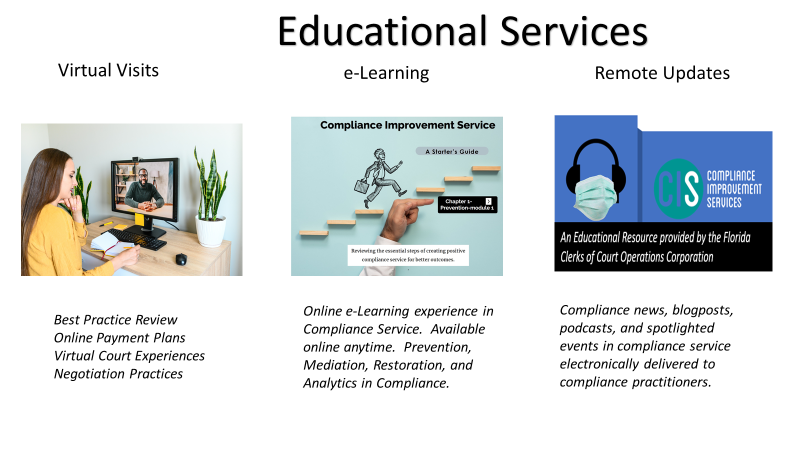 Questions?
Griffin KolchakianCCOC Budget & Communications Director
BUDGET COMMITTEE
Tiffany Moore Russell, Esq., Orange, Chair
Jeff Smith, CPA, CGFO, CGMA, Indian River, Vice Chair
Joseph Abruzzo, Palm Beach
Nikki Alvarez-Sowles, Esq., Pasco
Tom Bexley, Flagler
Ken Burke, CPA, Pinellas
Stacy Butterfield, CPA, Polk
Pam Childers, Escambia
Gary Cooney, Esq., Lake
John Crawford, Nassau
Nadia K. Daughtrey, DeSoto
Brenda D. Forman, Broward
W. Greg Godwin, Hamilton
Tara S. Green, Clay
Carla Hand, CPA, CGFO, Calhoun
Bill Kinsaul, Bay
Grant Maloy, Seminole
Brandon Patty, St. Johns
Clayton O. Rooks, III, Jackson
Donald Spencer, Santa Rosa
Cindy Stuart, Hillsborough
Carolyn Timmann, Martin
Angela Vick, Citrus
WEIGHTED CASES IN BUDGET PROCESS
A brief history of how we got to this point of using weighted cases in the budget process.

2004-05
The CCOC is created.
Statute limits a Clerk’s 2004-05 court-related budget to no more than 103% of the Clerk’s actual expenditures for the prior CFY.
WEIGHTED CASES IN BUDGET PROCESS
2005-06
Statute limits a Clerk’s 2005-06 court-related budget to the 2004-05 approved budget adjusted by the projected percentage change in revenue.

2006-07
Rebasing is implemented as the budget development process moving forward.
This methodology increases the Clerks’ statewide budget from $405.6 million in 2004-05 to $551.9 million in 2008-09.
WEIGHTED CASES IN BUDGET PROCESS
2009-10
The Clerks’ budget process becomes part of the State budget and places the Clerks’ budget on a state fiscal year.
All Clerk revenues are sent to the State, then the Legislature determines the Clerks’ court-related budget.
This is over a $100 million dollar reduction from the previous year.
WEIGHTED CASES IN BUDGET PROCESS
2009-10 (continued)
Requires additional duties for the CCOC and creates oversight by the Chief Financial Officer, the Supreme Court, and the Legislature.
Requires the CCOC to receive from Clerks their proposed budget using core services and to identify “service units” for each core service.
Requires the CCOC to compare Clerks’ offices having a population of a similar size and a similar number of case filings.
WEIGHTED CASES IN BUDGET PROCESS
2013-14
The Clerks’ budget process is removed from the State budget and Clerks return to a county fiscal year.
While the concept of “unit costs” was removed, statute still requires the CCOC to prepare a cost comparison of similarly situated Clerks.
Requires the CCOC to submit the Clerks’ budget to the Legislative Budget Commission (LBC) for their approval.
WEIGHTED CASES IN BUDGET PROCESS
2015-16
CCOC contracts with North Highland Consulting Group to conduct an extensive workload analysis which also verifies “case weights.”
Clerks are surveyed on the number of minutes spent on each case type.
The report is provided to the Legislature.
WEIGHTED CASES IN BUDGET PROCESS
2016-17
A workgroup of Clerks’ staff is set up to validate the counting of cases, the Case Counting Workgroup.
The workgroup meets several times to identify more than 70 subcase groupings and provide weights for each of these subcases.
WEIGHTED CASES IN BUDGET PROCESS
2017-18
The LBC no longer approves the Clerks’ budget (fully removed from the State budget process).
Statute now requires the total Clerks’ CCOC budget not to exceed the total estimated revenues as determined by the Revenue Estimating Conference (REC).
The Clerks’ total budget is reduced due to REC revenue projections being less than the Clerk’s 2016-17 budget; an across-the-board reduction is implemented.
WEIGHTED CASES IN BUDGET PROCESS
2018-19
During the budget development process, the Budget Committee introduces the concept of using weighted cases as an option for budget development decisions.
Ultimately, an across-the-board percentage methodology is used instead.
WEIGHTED CASES IN BUDGET PROCESS
2019-20
Of the substantial year-over-year budget increase of $34.6 million, $10.7 million was allocated via the weighted workload measure (2.3% of the total budget and 31% of the increase).
The PIE Committee revised the case weight for Civil Traffic down to a 1.5 from a 3.
WEIGHTED CASES IN BUDGET PROCESS
2020-21
The PIE Committee adds new sub-cases as a result of the New Case Counting Business Rules Workgroup with weights and revises the case weights for several sub-cases based on the Workgroup’s audit.
In building the Clerks’ budget last year, a 40% weighted cases calculation and 60% across-the-board reduction was applied to $38.4 million of the $448.4 million total approved requested budget (3.4% of the requested budget before it was reduced).
WEIGHTED CASES IN BUDGET PROCESS
2021-22
In building the Clerks’ $444.8 million budget, $12.5 million is allocated using a 40% across-the-board increase and a 60% increase based on weighted cases (1.7% of the total budget).
WEIGHTED WORKLOAD MEASURE
The Budget Committee is striving to increase the utilization of weighted cases in the budget development process.
As a reference file only, the Budget Committee had weighted cases applied to the entire $444.8 million budget just to see what it would look like.
Statute requires the CCOC to develop “a uniform system of workload measures and applicable workload standards for court-related functions.”
WEIGHTED WORKLOAD MEASURE
Statute defines workload measures as “the measurement of the activities and frequency of the work required for the clerk to adequately perform court-related duties.” 

The CCOC is required to develop these standards in consultation with the Legislature.

When the workload performance standards are not met, the CCOC is required to identify the nature of each deficiency and any applicable corrective action needed.
CFY 2021-22 BUDGET UPDATE
ss. 28.35(2)(f), F.S., requires the CCOC to “ensure that the total combined budgets of the clerks do not exceed the total estimated revenues from fees, service charges, court costs, and fines for court-related functions available for court-related expenditures as determined by the most recent REC, plus the total of unspent budgeted funds for court-related functions carried forward by the clerks from the previous CFY, plus the balance of funds remaining in the Clerks of the Court Trust Fund after the transfer of funds to GR, and plus any appropriations for court-related functions.”
CFY 2021-22 BUDGET UPDATE
CFY 2021-22 revenue that makes up the authority used for the budget:
CFY 2021-22 REVENUE UPDATE
The Budget Committee built the CFY 2020-21 budget on the July 2020 Revenue Estimating Conference (REC) estimate totaling $410 million.
Actual revenues totaled $433.9 million which easily exceed the $410 million estimate that the budget was built on.
CFY 2021-22 BUDGET UPDATE
The Budget Committee and Executive Council approved the $444.8 million budget, which is a $34.8 million (8.5%) increase over CFY 2020-21.

This is the budget that was implemented on October 1; Budget Letters have been sent out. 

In addition to this amount, Clerks also have $6.25 million nonrecurring funding for the Pandemic Recovery Plan as well as $14.1 million available for jury reimbursement funding.
Questions?